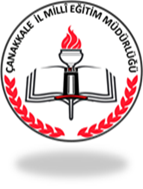 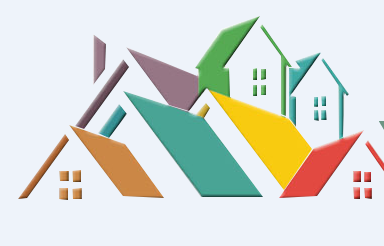 VELİ EV ZİYARETLERİ
“EVİM OKULUM, OKULUM EVİM” 
PROJESİ
PROJENİN AMACI
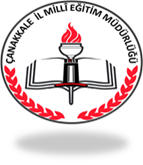 Okul ve aile arasında olumlu iletişim kurarak okulu ailenin de eğitildiği bir yer haline getirmek, öğrencilerin kendilerinde olumlu kişilik algısı geliştirmelerine olanak sağlayarak doğacak olumsuzluklara karşı çözüm yolları üretmektir.
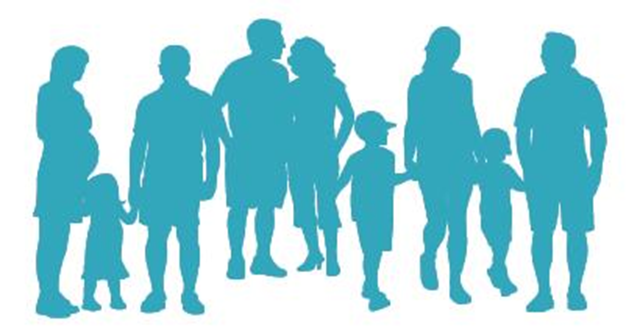 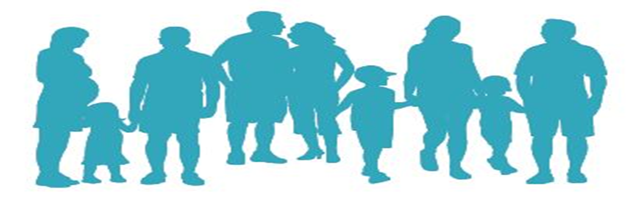 2
PROJENİN HEDEFLERİ
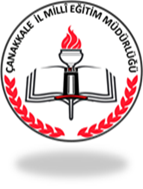 Okulu ve aileyi erişilebilir kılmak,
Öğrencilerimizin ve ailelerinin okul ile olan bağlarını güçlendirmek,
Çocuklarının eğitimine katkıda 
    bulunmaları konusunda aileleri 
    bilgilendirmek, 
Okul-veli   ilişkilerini geliştirerek başarıyı olumsuz etkileyecek faktörleri önceden   tespit ederek gerekli önlemleri almak,
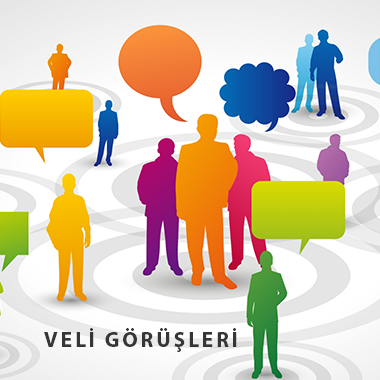 3
PROJENİN HEDEFLERİ
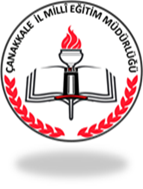 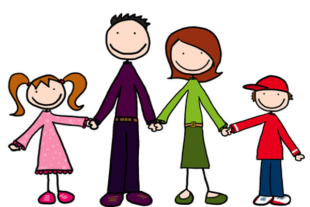 Okul yönetimi, öğrenci, öğretmen, veli ilişkisini güçlendirerek öğrenci ve velinin okula karşı   tutumunu iyileştirmek,
Öğrencilerin kendilerini özel ve önemli hissetmelerini sağlayarak veli ve okul ilişkilerinde yaşanan kopukluklara çözüm bulmak,
Okulu, ailenin de eğitildiği bir yere dönüştürmek,
4
PROJENİN ÖZETİ
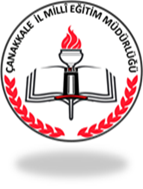 Okul, toplum tarafından istenilen özelliklere sahip, toplumun gelişmesini ve ilerlemesini sağlayacak nitelikleri kazanmış bireylerin yetişmesini sağlaması açısından çok önemli bir yere sahiptir.
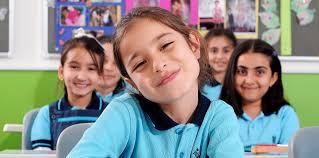 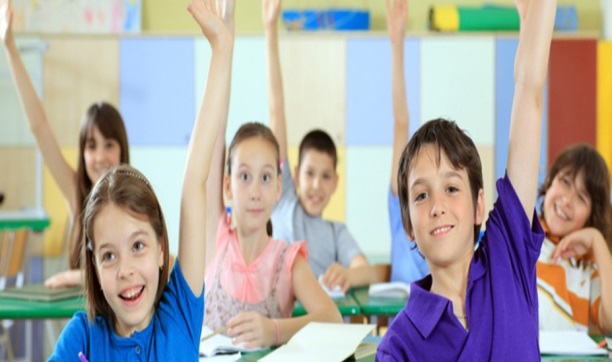 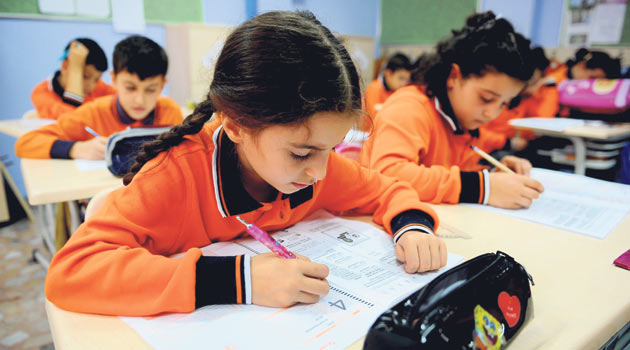 5
PROJENİN ÖZETİ
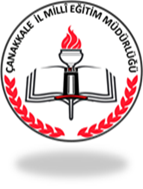 Toplumların gelişmesi büyük ölçüde yeni kuşakların sağlıklı yetişmesine ve iyi eğitilmesine bağlıdır. Bu açıdan gerek aileye, gerekse topluma önemli toplumsal görevler düşmektedir. Her toplum, kendi sağlıklı gelişimi ve varlığının devamı için çocuklara büyük önem vermek zorundadır.
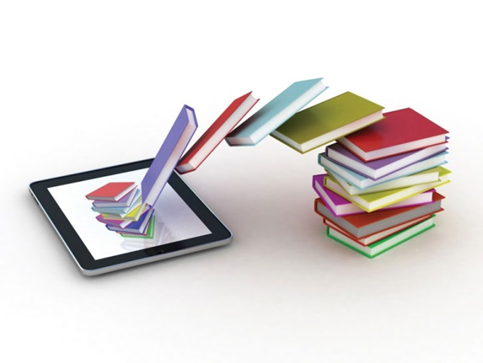 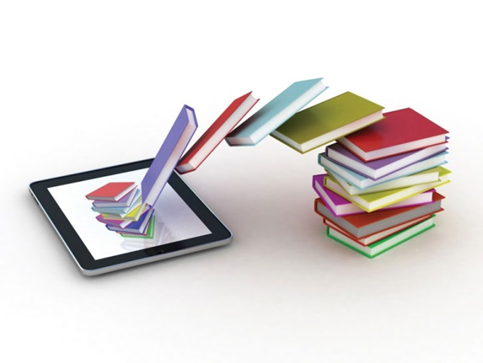 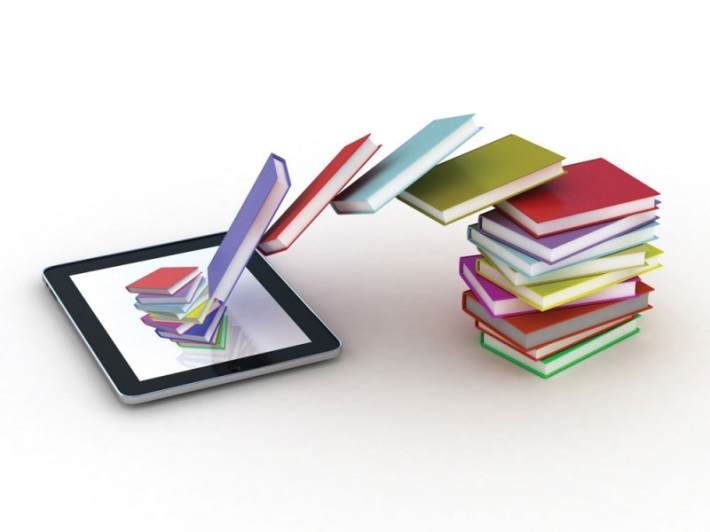 6
PROJENİN ÖZETİ
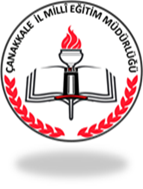 Bu anlamıyla bakıldığında okul, içinde bulunduğu toplum ile belli bir iletişim ve etkileşimde bulunarak çevresini etkileme gücüne sahiptir. Toplumların sağlıklı geleceği için okul aile işbirliği kaçınılmazdır. Okul aile  işbirliğinin sağlanması açısından da öğretmen ev ziyaretleri önemli bir yere sahiptir.
7
PROJENİN ÖZETİ
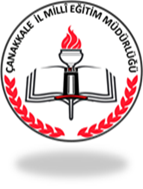 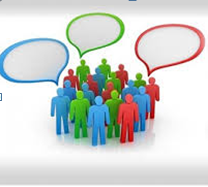 Öğretme-öğrenme sürecinde okul başarısını arttıran faktörler üzerinde yapılan araştırmalar, öğrencilerin akademik başarılarında ve okula uyum süreçlerinde okul-aile dayanışmasının çok önemli bir etkiye sahip olduğunu ortaya koymuştur. Ancak bu dayanışmadan yeterince faydalanılamadığı da görülmüştür.
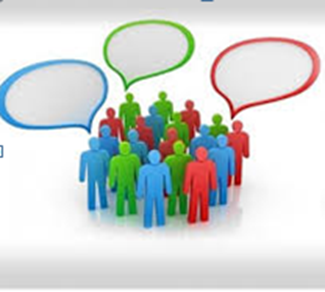 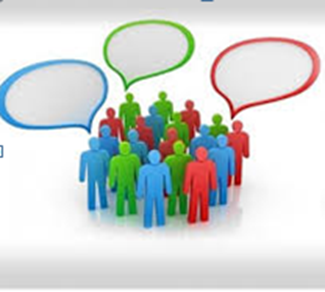 8
PROJENİN ÖZETİ
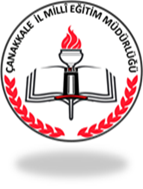 Bu projenin temel ilkesi okul ve aile arasında sağlıklı bir bağ kurmak şeklinde özetlenebilir. 
	Öğretmenlerin ev ziyaretleri okul ve aile arasındaki bu boşluğu doldurmada etkili bir araçtır.
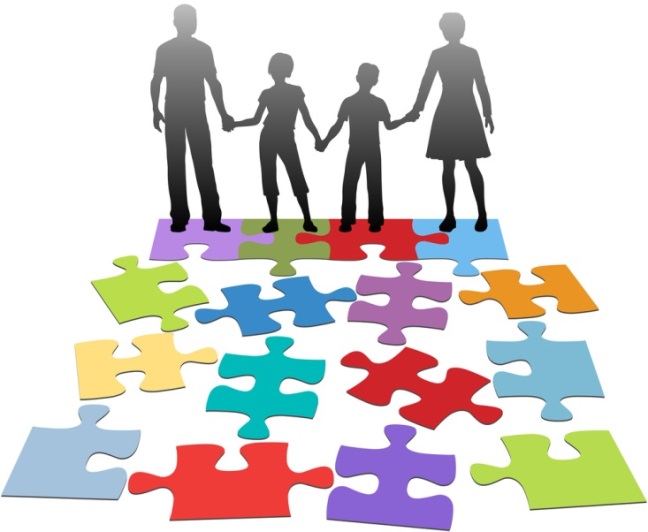 9
PROJENİN ÖZETİ
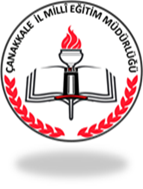 Tüm bu araştırmalar sonucunda Çanakkale İl Millî Eğitim Müdürlüğü olarak eğitimin kalitesinin artırılması adına, ilimiz merkezinde ve ilçelerde bulunan tüm okullarımızda “EVİM OKULUM, OKULUM EVİM ” Projesinin 2017-2018 eğitim-öğretim yılında uygulanmasının yerinde olacağı kanaatine varılmıştır.
10
PROJENİN KAZANIMLARI
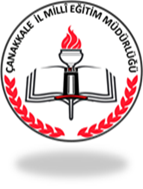 Türkiye genelinde yapılan birçok ev ziyareti çalışmalarının olumlu etkileri şöyle sıralanabilir; 

Öğretmenlerin mesleki gelişimlerinin artması,
Öğrencilerin okula olan ilgisinin, öğrenci başarısının ve sorumluluk duygusunun artması,
Velilerin okula ve öğretmene güveninin artması,
Velilerin okula olan bağının güçlenmesi, okula karşı sorumluluk duygusunun ve okul sorunlarının çözümüne katkıda bulunma isteğinin artması,
11
PROJENİN HEDEF KİTLESİ
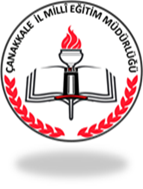 Çanakkale İl Millî Eğitim Müdürlüğü merkez ve tüm ilçelerde bulunan tüm anaokulu, ilkokul, ortaokul ve ortaöğretim kurumlarında eğitim gören öğrencilerdir.
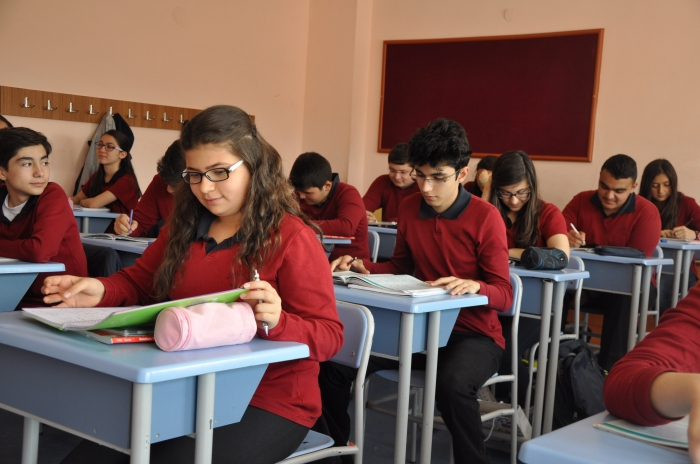 12
PROJENİN YÜRÜTME     ESASLARI
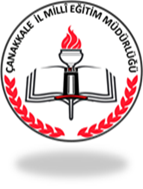 Proje kapsamında belirtilen görevleri yürütmek üzere il, ilçe ve okul yürütme kurulları oluşturulacaktır.
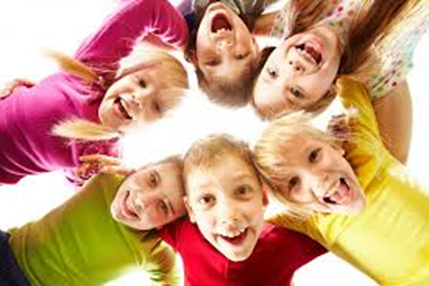 13
OKUL YÜRÜTME KURULUNUN GÖREVLERİ
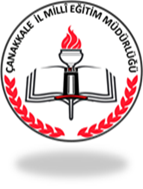 İl Yürütme Kurullarında alınacak direktifler doğrultusunda çalışmalar yapmak, önerilerde bulunmak,   etkinlikleri takip etmek ilgili raporları hazırlamak,
Öğretmenlerin ziyaret planlarını hazırlamalarına ve planı uygulamalarına yardımcı olmak,
Öncelikli ziyaret edilmesi gereken öğrencileri tespit etmek,
Proje kapsamında gerçekleşen ziyaretlerle ilgili sonuçları rapor halinde İl/İlçe Milli Eğitim Müdürlüğüne   göndermek,
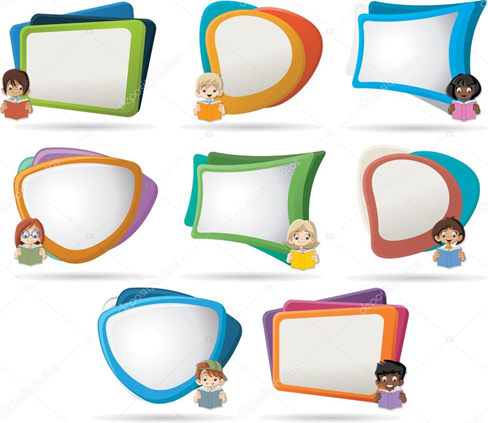 14
EV ZİYARETLERİNDE       DİKKAT EDİLECEK HUSUSLAR
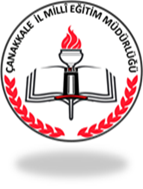 Ziyaret ekipleri 2-4 öğretmen ve bir idareciden   oluşturulmalıdır.
Ev ziyaretlerinde; ortaokullarda 8.sınıf ve   liselerde 12. sınıf öğrencilerine öncelik verilmelidir.
Velilere önceden haber verilmelidir. 
Ziyaret esnasında kısaca öğrencinin genel durumu   hakkında bilgi verilmelidir.
Aile içi iletişim, arkadaşlık   ilişkileri, çocuk-ergen gelişimi ve psikolojisi, meslek seçimi, sınıf geçme,  sınav sistemleri vb. konulara sohbet içerisinde   yer verilmelidir.
15
EV ZİYARETLERİNDE       DİKKAT EDİLECEK HUSUSLAR
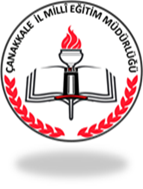 Proje   kapsamında yapılan ziyaretlerde veli, öğrenci ve aile için özel ve hassas   konuların kesinlikle gizli kalmasına önem gösterilmelidir.
Ziyaretlerde eleştirel olmayan, hoşgörülü bir iletişim dilinin kullanılmasına   özen gösterilmelidir.
Resim çekimi ve kamera kaydı için veliden izin alınmalıdır.
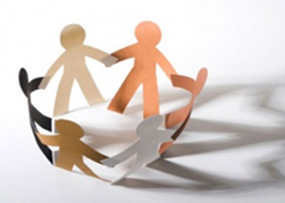 16
PROJENİN DEĞERLENDİRİLMESİ
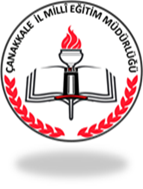 Her   ziyaret sonrasında “Evim Okulum, Okulum Evim” Projesi Aile  Tanıtım Formu(EK-2) doldurularak   okul idaresine sunulacaktır. Bu formlarda bulunan verilerden “ Evim Okulum, Okulum Evim” Projesi Okul Raporu   hazırlanarak Haziran ayı sonuna kadar İl/İlçe Milli Eğitim Müdürlüğüne   gönderilecektir.
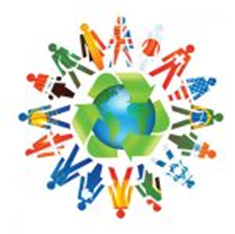 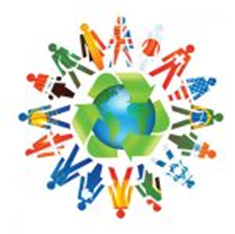 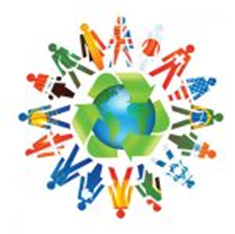 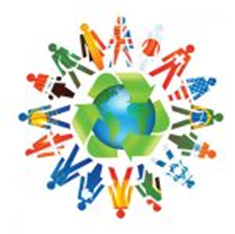 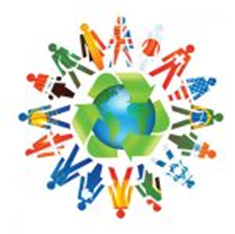 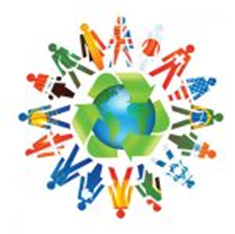 17
PROJENİN SÜRDÜRÜLEBİLİRLİĞİ
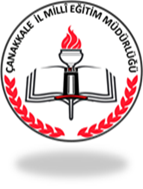 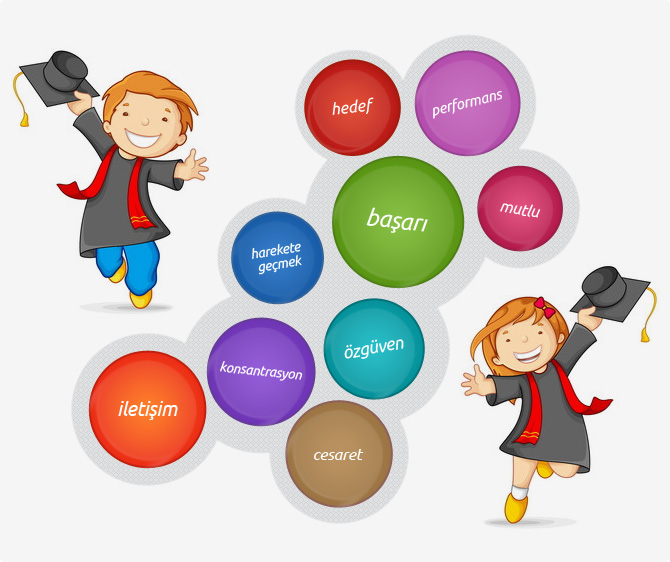 Çanakkale ili merkez ve tüm ilçelerdeki okullarda her yıl düzenli olarak gerçekleştirilecek olan bu proje ile yeni kayıt yaptırmış öğrencilere de ulaşılarak projenin sürdürülebilirliği sağlanacaktır.
18
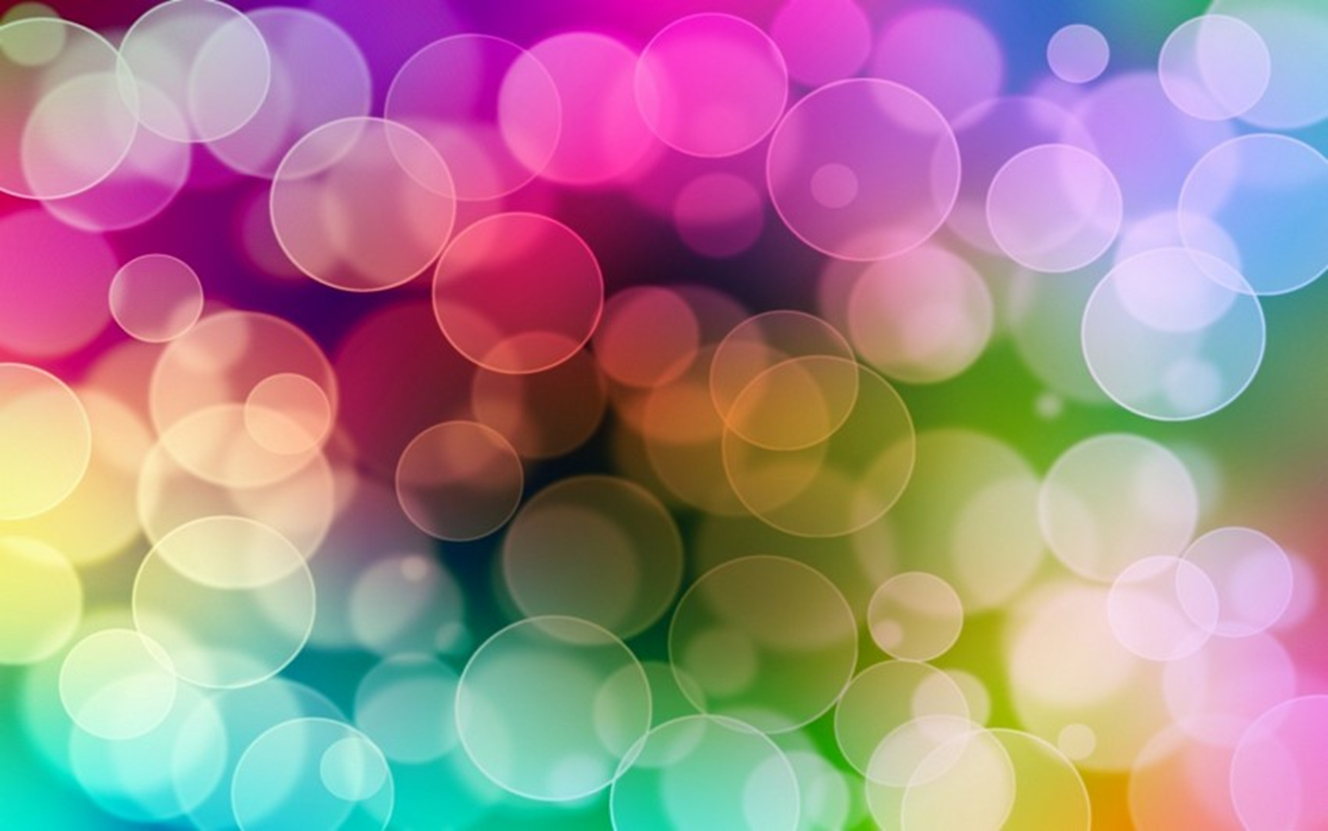 TEŞEKKÜR EDERİZ
 
ÇANAKKALE MEM AR-GE
TEŞEKKÜR EDERİZ
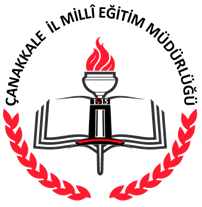